MBUG 2013
Session Title:  	Online Requisitions
Presented By:	Kevin Baker
Institution:	Holmes Community College
September 16, 2013
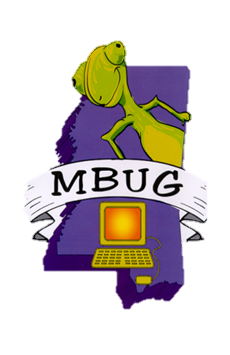 Session Rules of Etiquette
Please turn off your cell phone
If you must leave the session early, please do so discreetly
Please avoid side conversation during the session
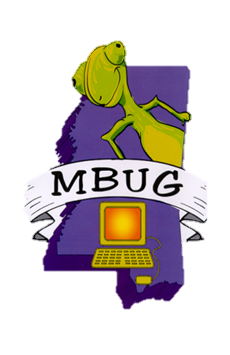 Online Requisitions
INB
Create Requisitions	
Approve Requisitions
SSB
Create Requisitions	
Approve Requisitions
Setup Requisition Approvals
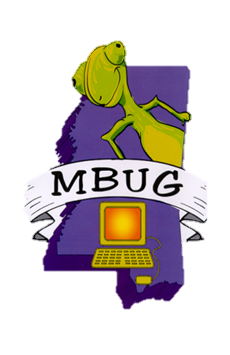 INB - Create Requisitions
FPAREQN
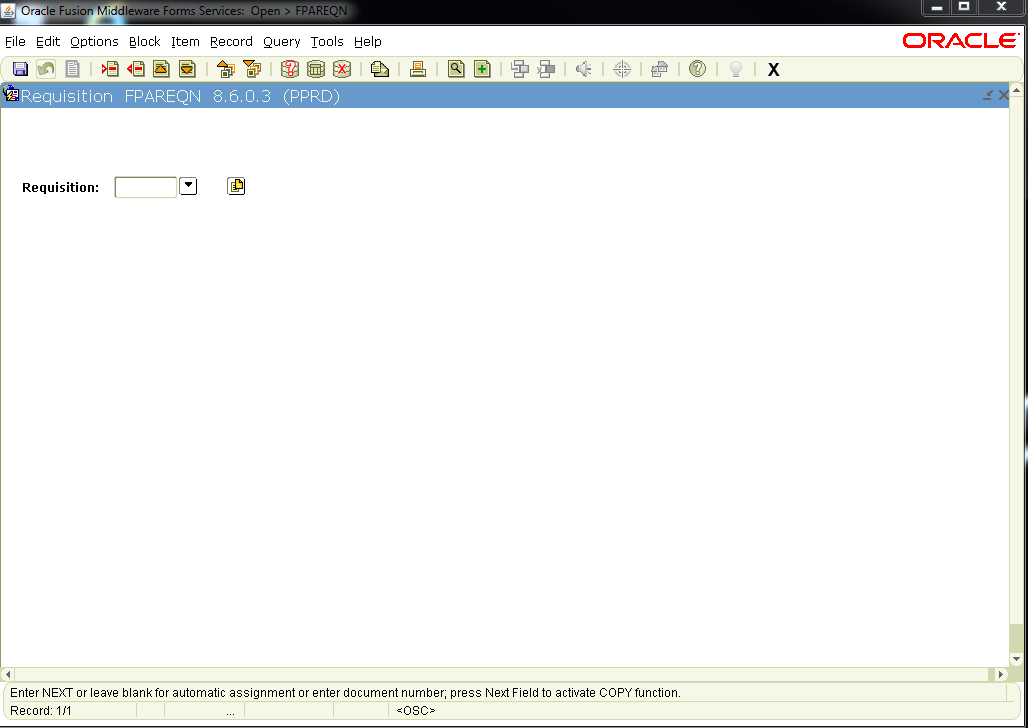 Next Block
Requestor/Delivery Information
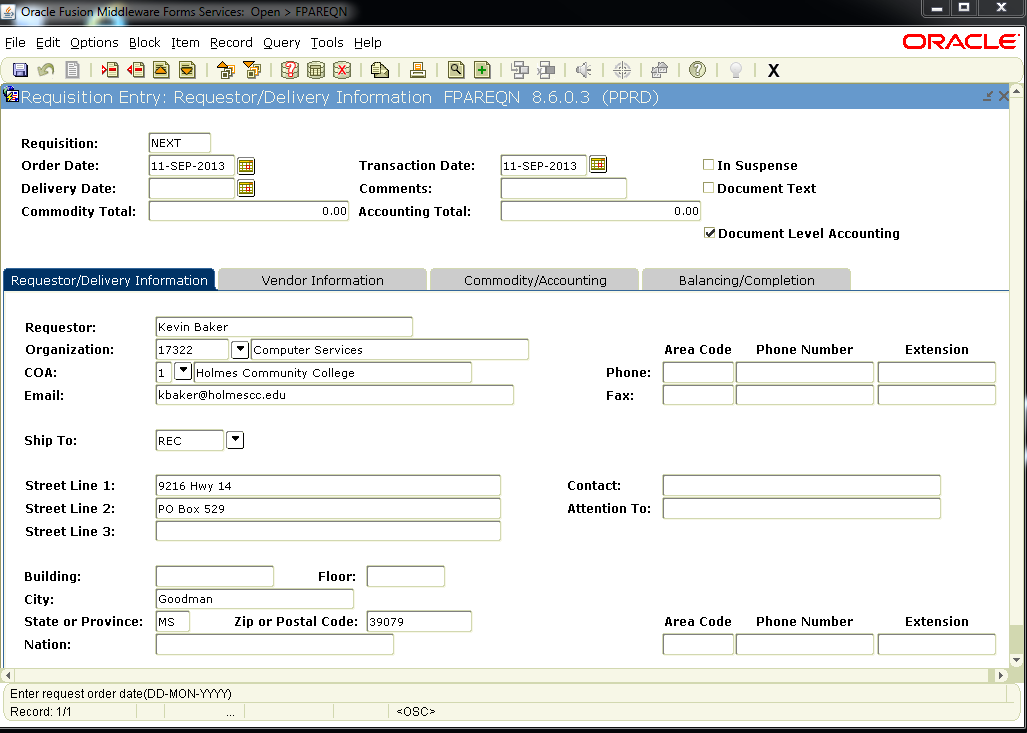 Enter “Deliver date:”
Enter “Attention To:”
Vendor Information
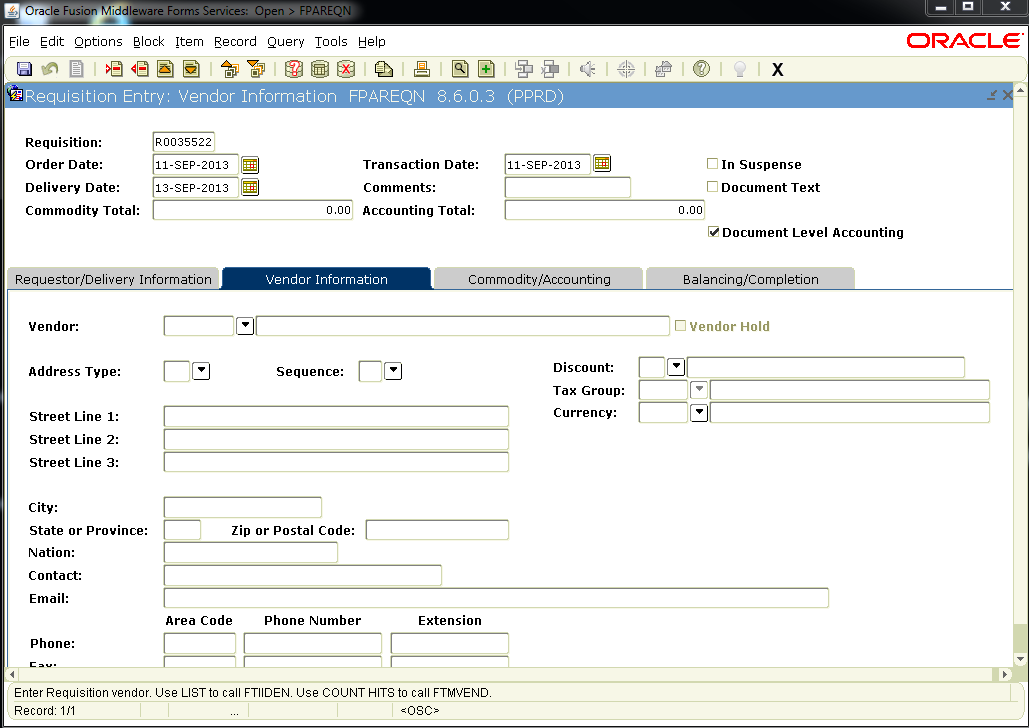 Commodity/Accounting
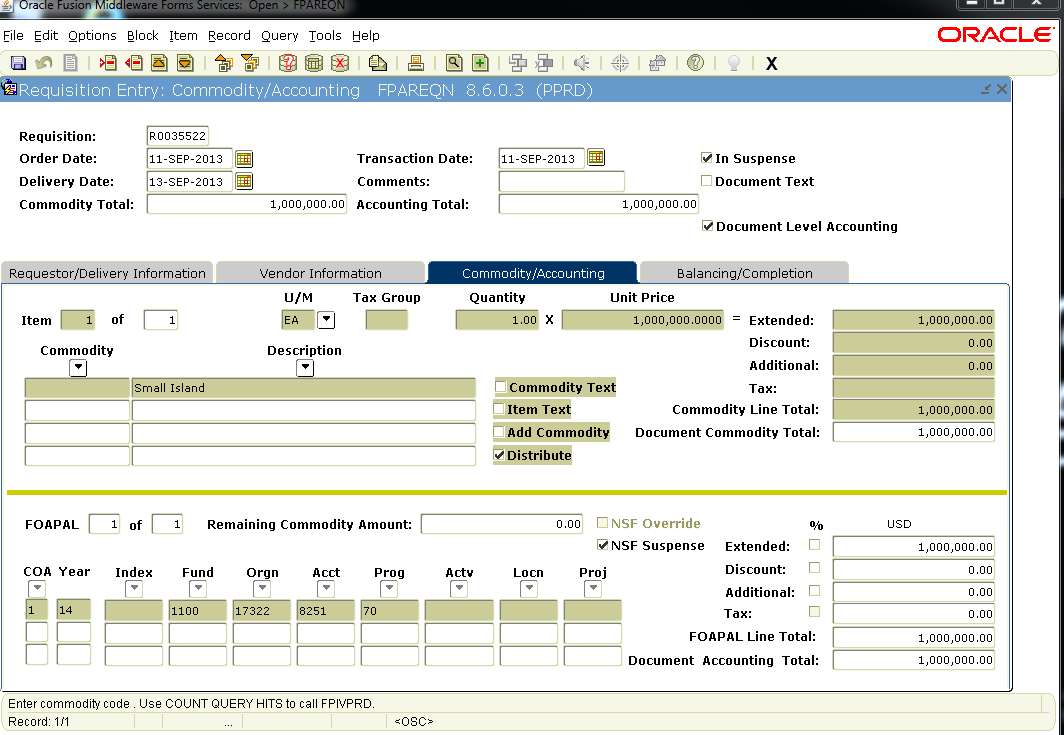 Balancing/Completion
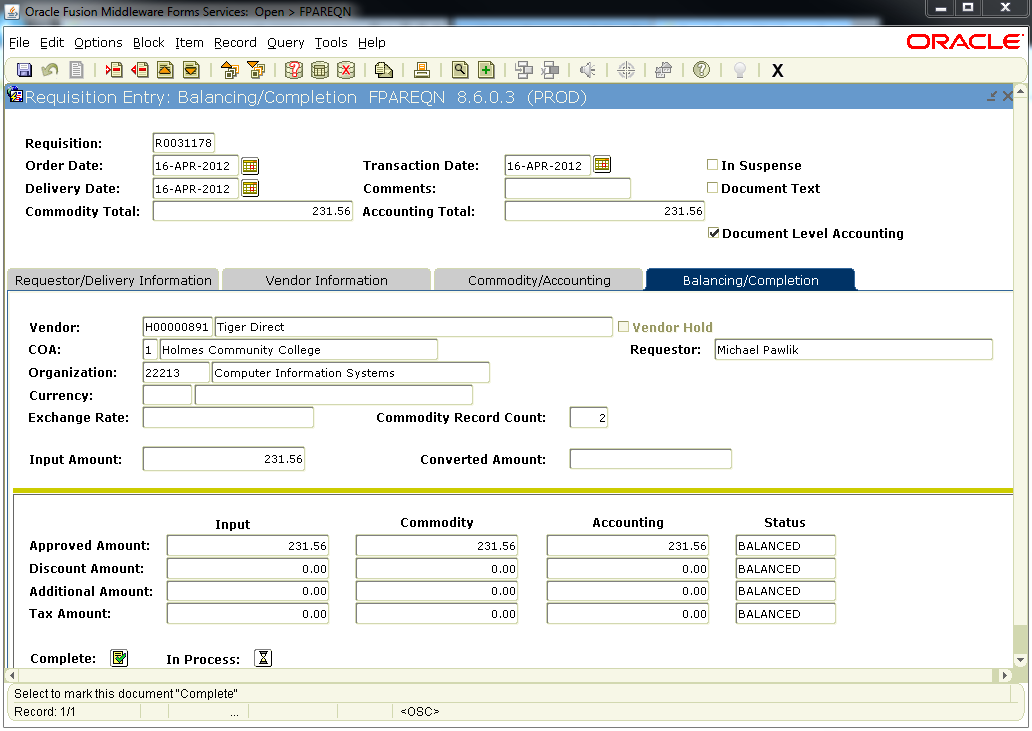 Approve Requisitions
FOAUAPP
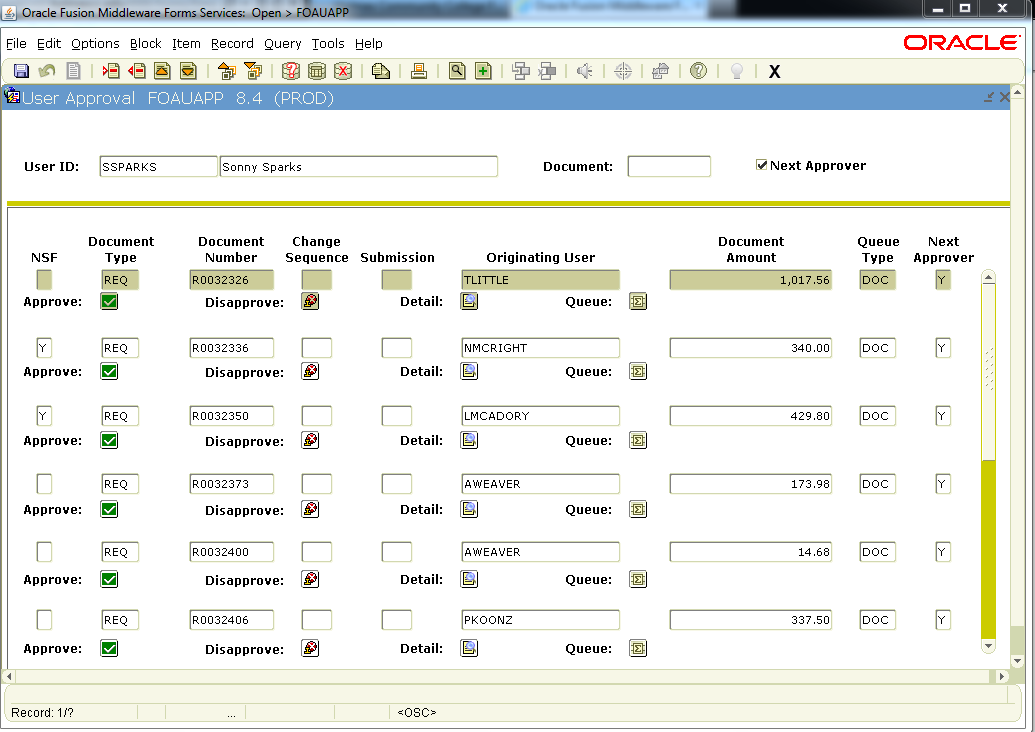 Select Detail
Detail
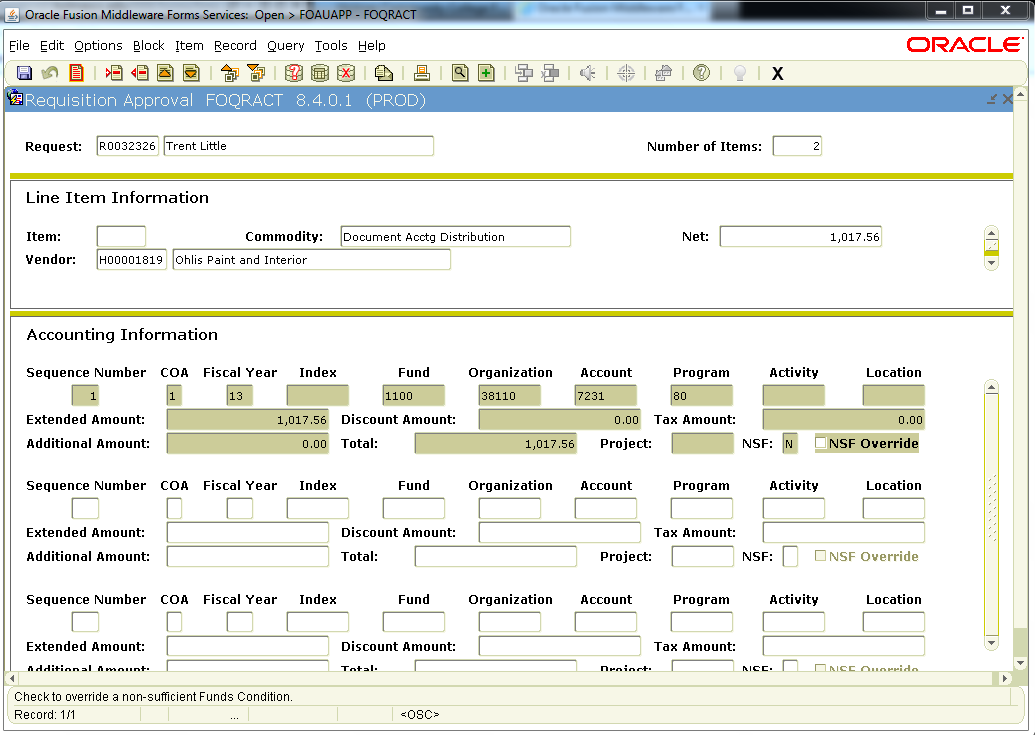 Options – View Commodities
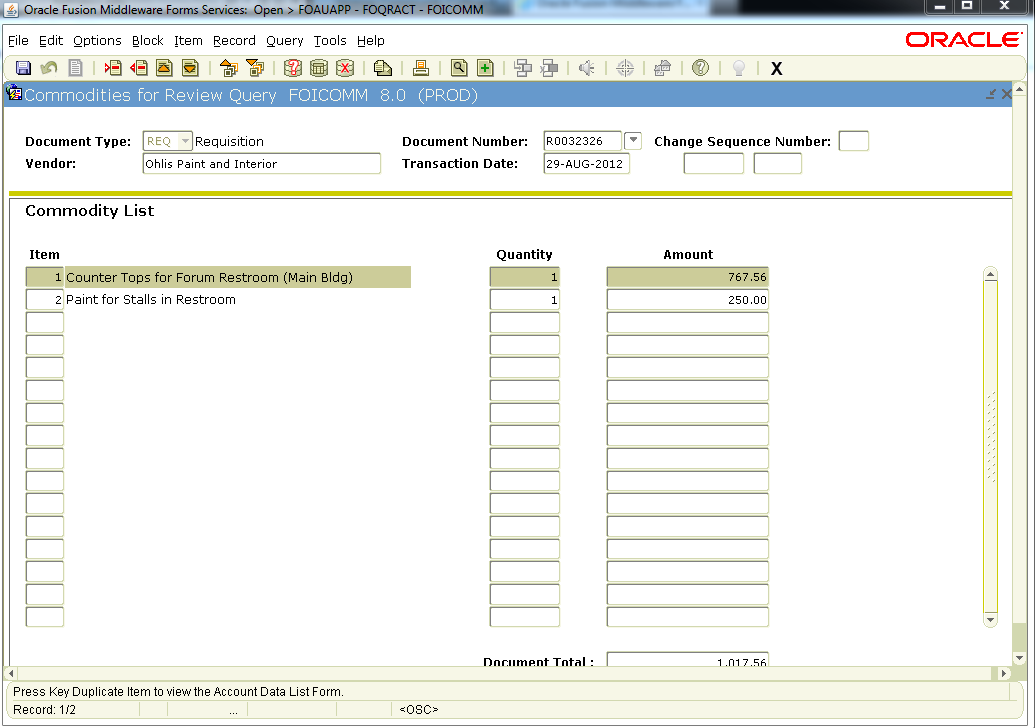 SSB - Create Requisitions
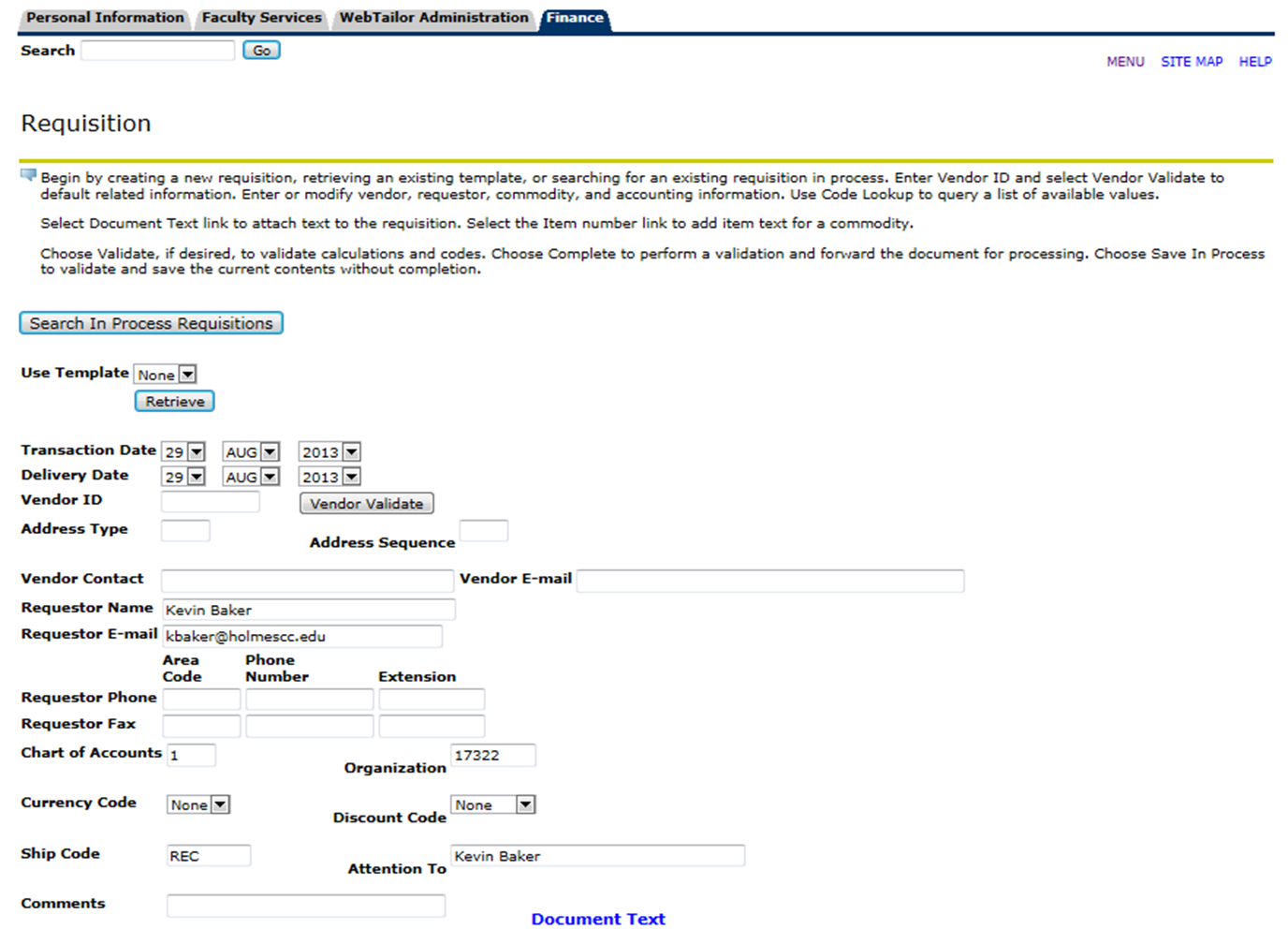 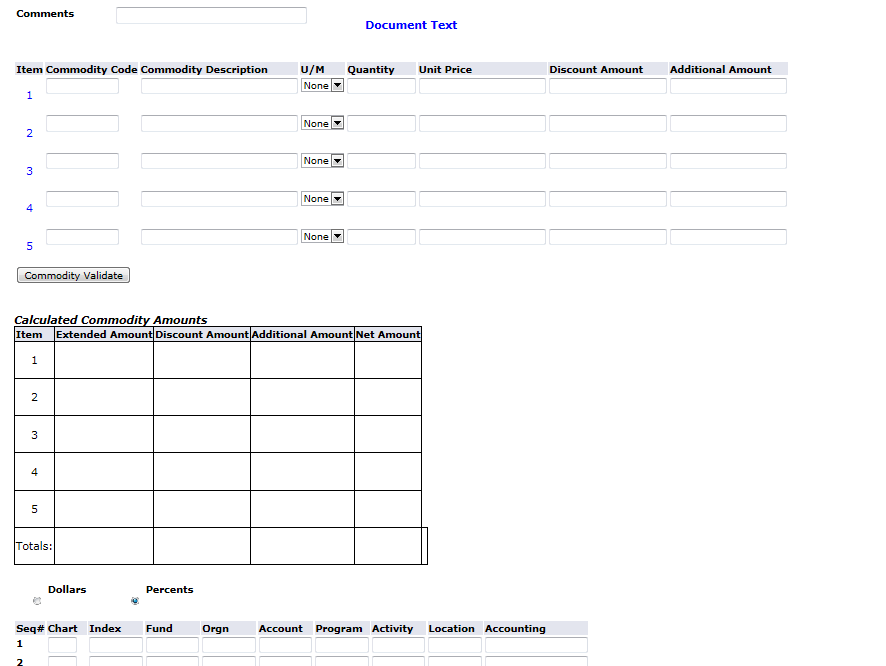 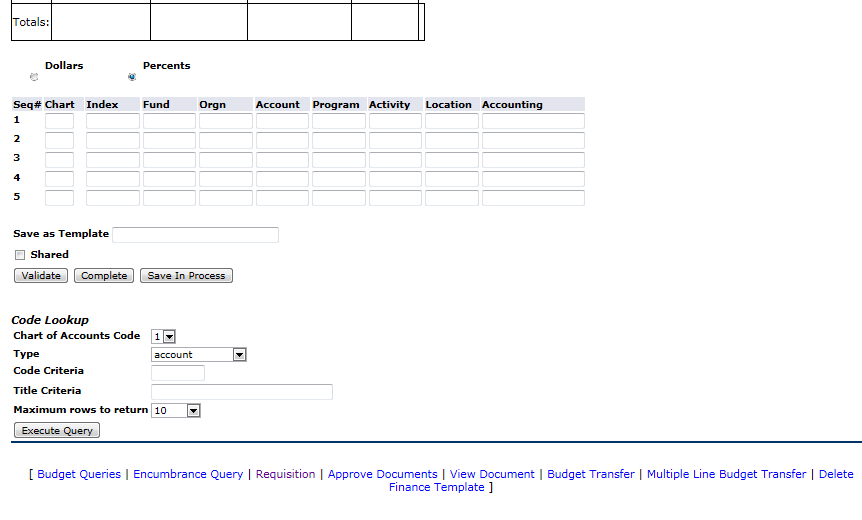 Approve Requisitions
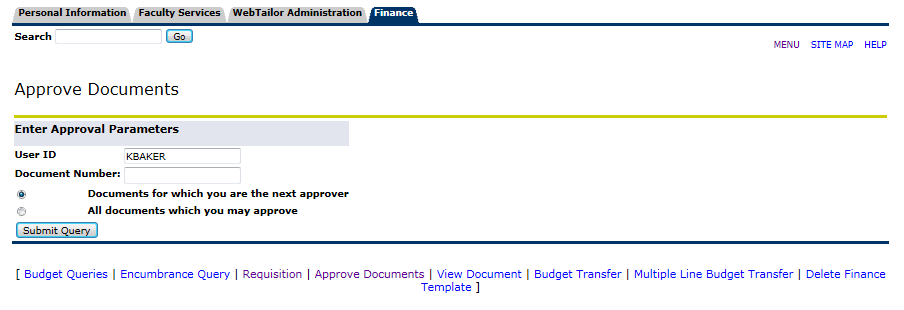 Setup Requisition Approvals
Turn on Approvals
Setup Approval Queues
Configure Routing
Setup Users
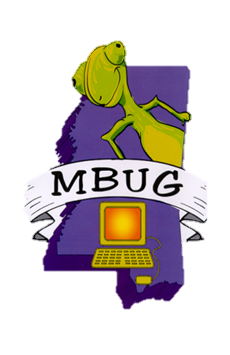 Step 1.  Turn on Approvals
FOASYSC
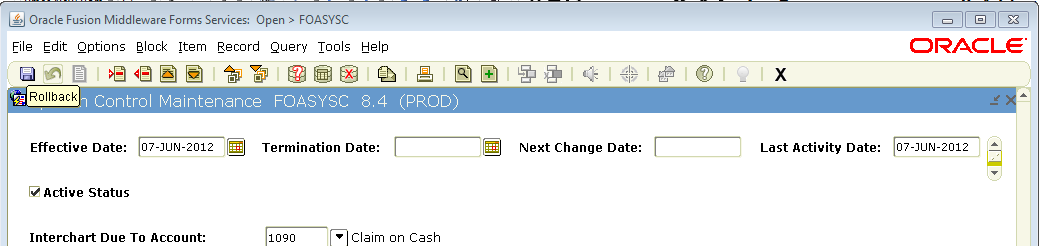 You can only make changes to this maintenance form by setting the effective date as the current date.

Insert Record
Duplicate Record
Change the Effective Date
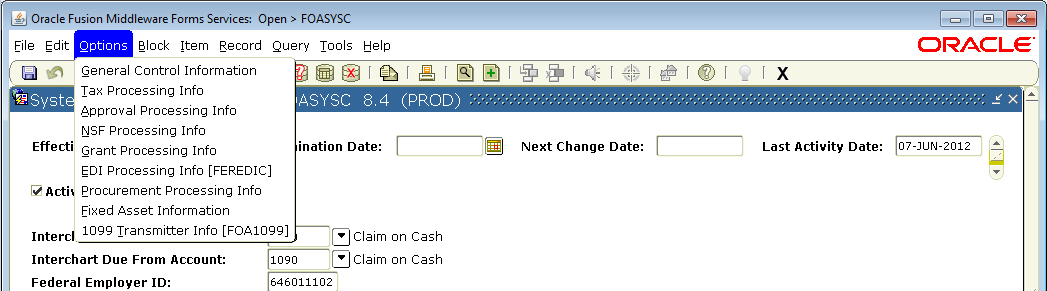 Select Approval Processing Info
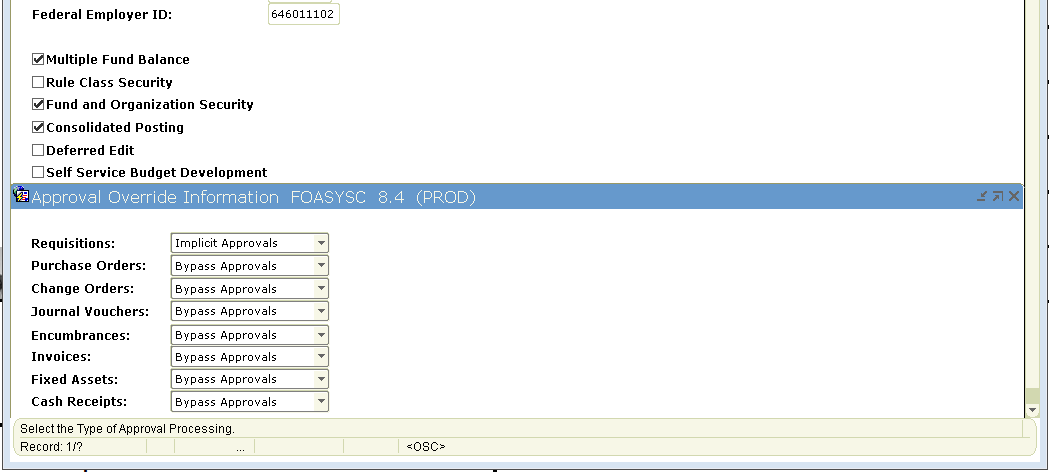 Choose Implicit Approvals
Save and Log off
Step 2.  Setup Approval Queues
FTMAPPQ
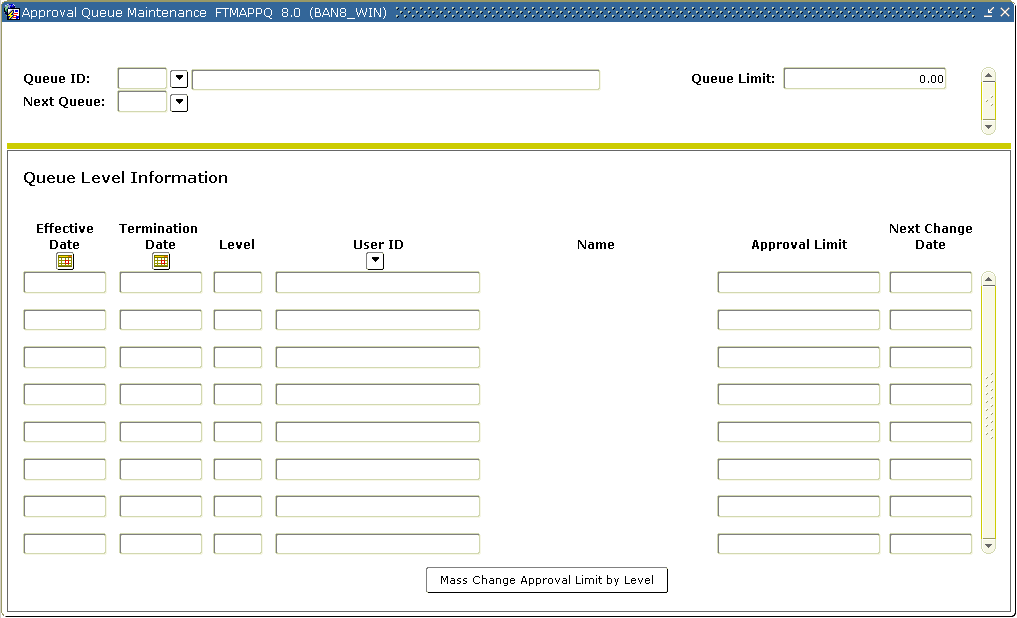 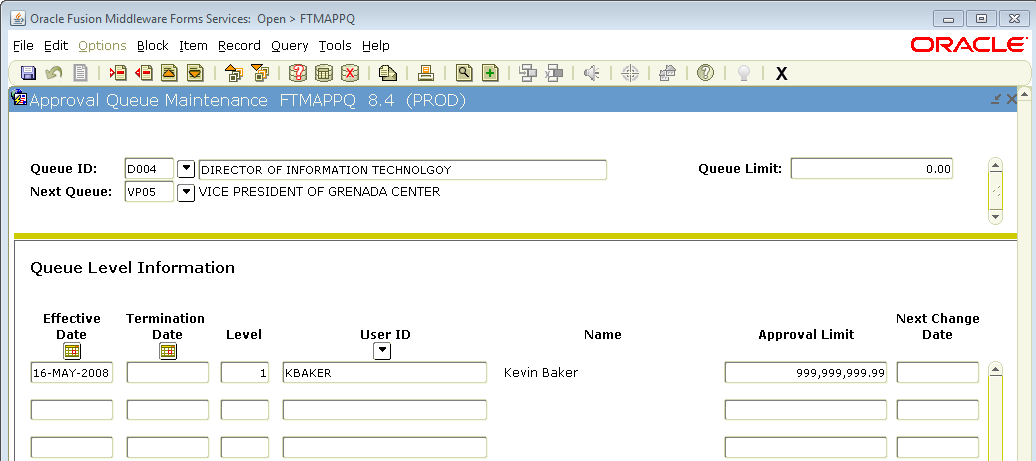 Queue Limit of 0.00 will route the requisition to the next queue.  
Otherwise, if the amount of Req is less than this limit, it will be routed to purchasing.
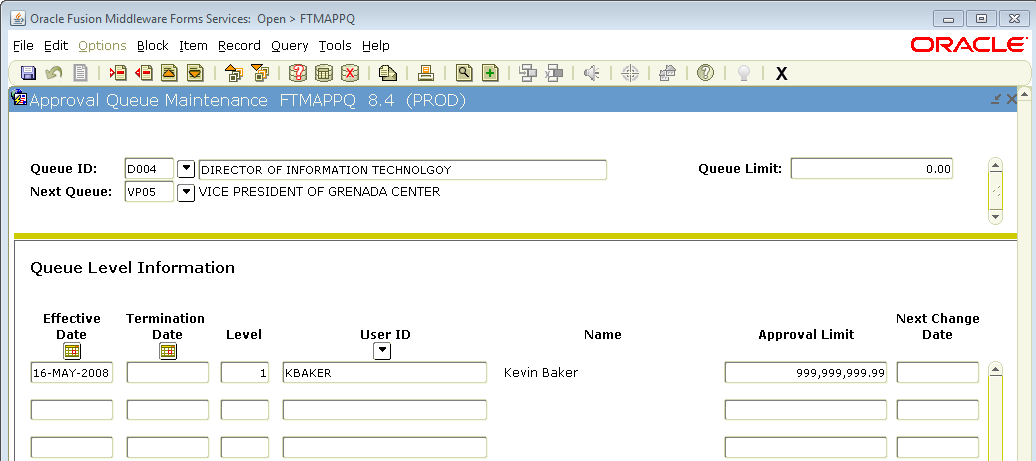 If a queue limit is set here > 0.00
Then this limit must be less
Queue Limit here is the amount 
that each level can approve.  
999,999,999.99 = unlimited
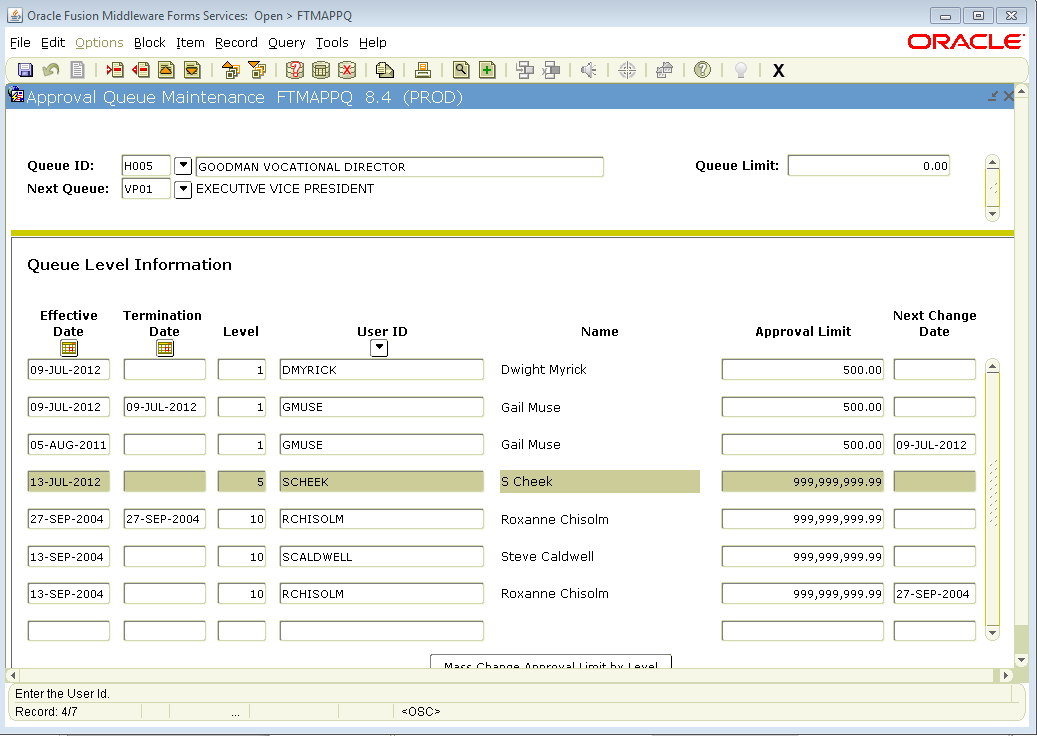 Users are terminated, not removed
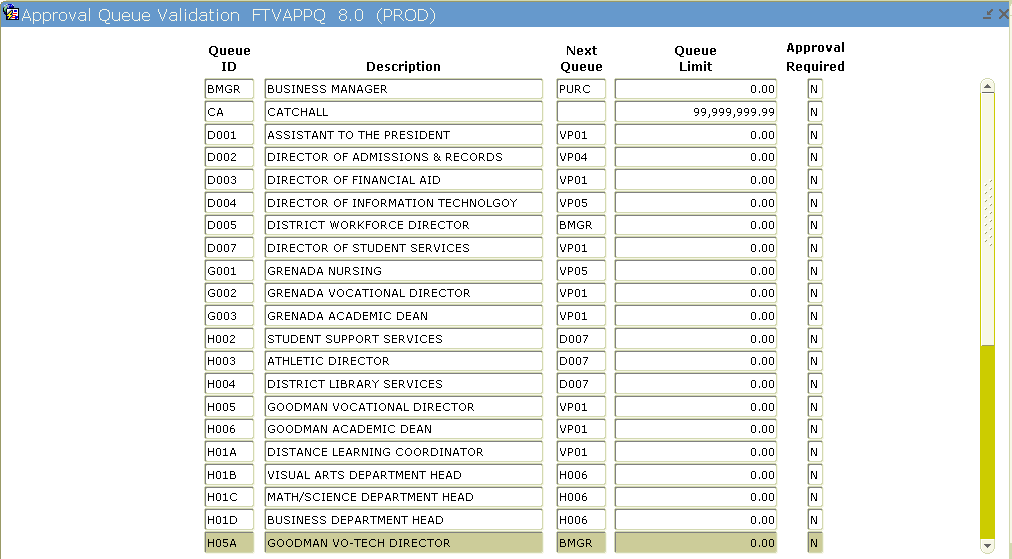 Step 3. Configure Routing
FOMAQRC
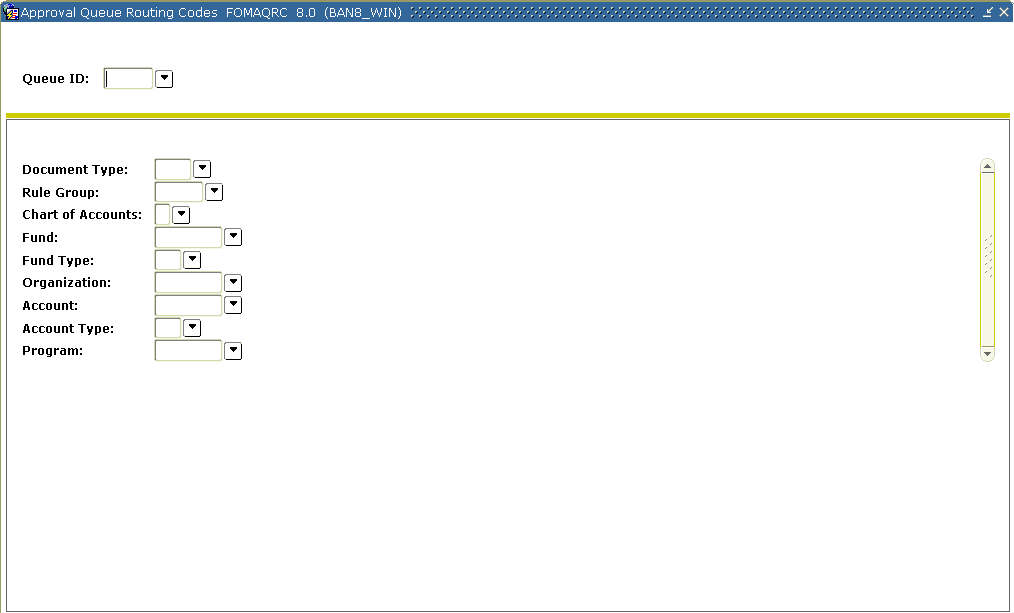 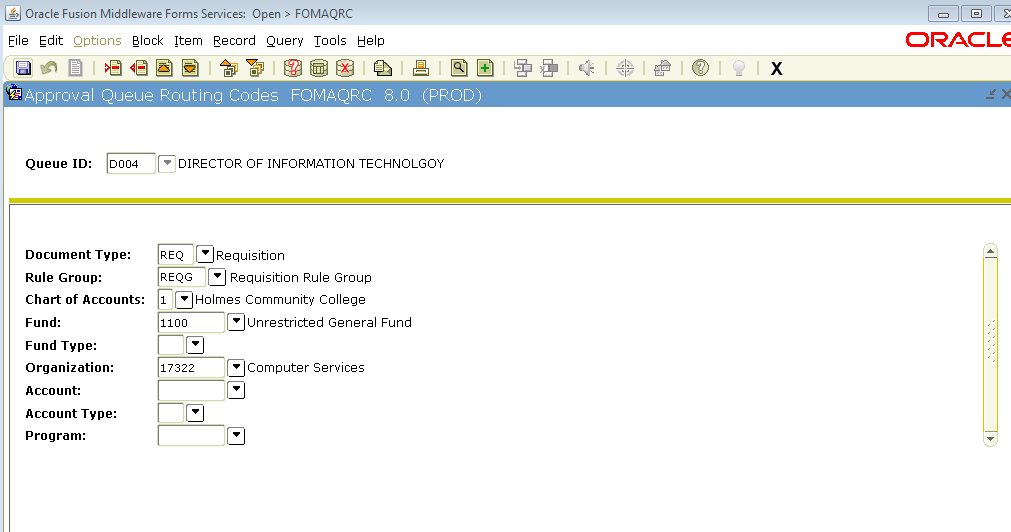 Step 4. Setup Users
FOMPROF
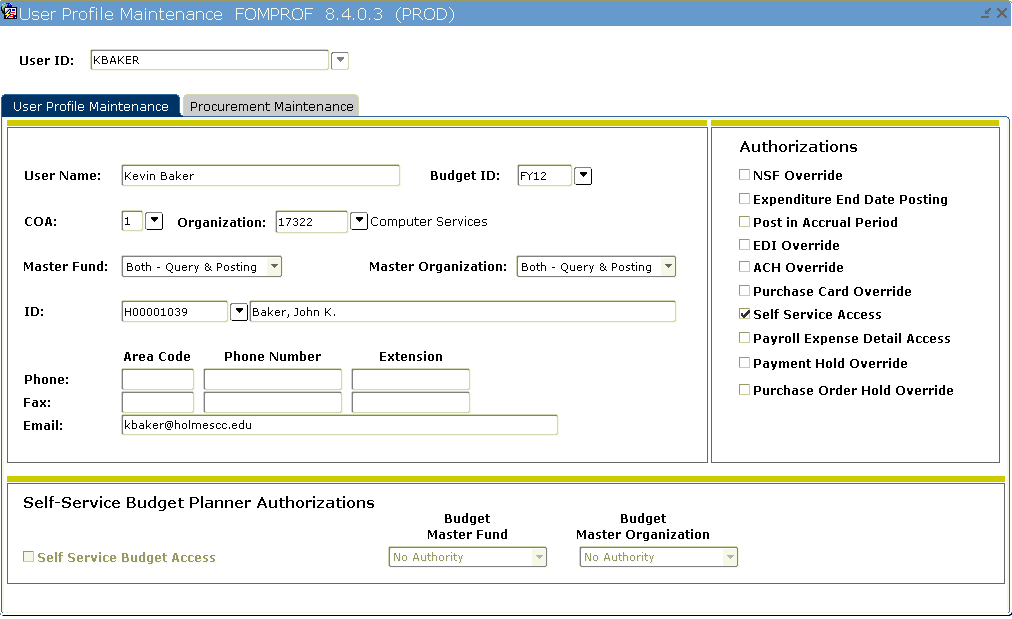 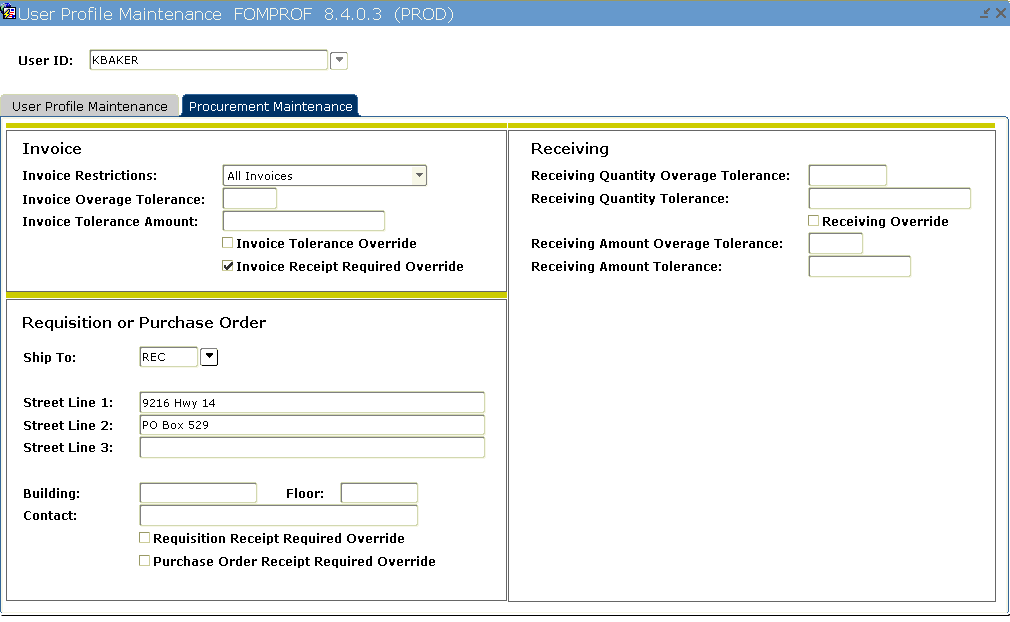 Things to Consider
NSF Queue
Catchall Queue
Backup approvers
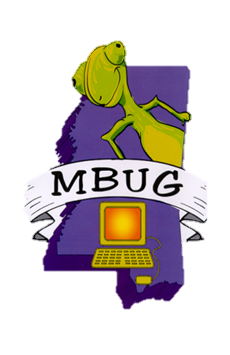 Useful Forms
Setup Forms
Finance System Control Form (FOASYSC)
Approval Queue Maintenance Form (FTMAPPQ) 
Approval Queue Validation Form (FTVAAPQ)
Approval Queue Routing Codes Form (FOMAQRC)
User Profile Maintenance (FOMPROF)

Approval Process (FORAPPL)

User Forms
Approvals Notification Form (FOIAINP)
Document by User (FOADOCU)
User Approval Form (FOAUAPP)
Document Approval Form (FOAAINP)
Document Approval History Form (FOIAPPH)
Approval History Form (FOIAPHT)
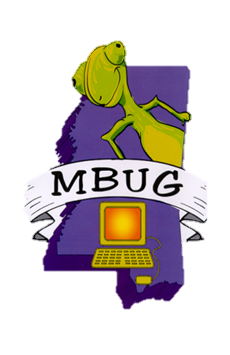 Questions???
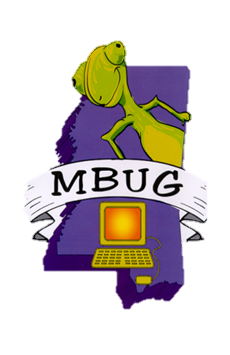